День конституции Российской Федерации
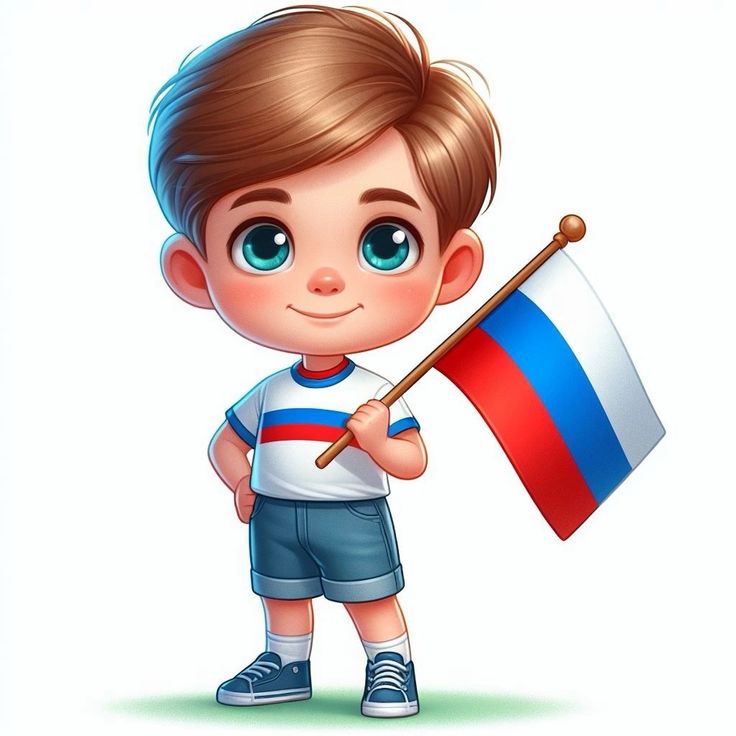 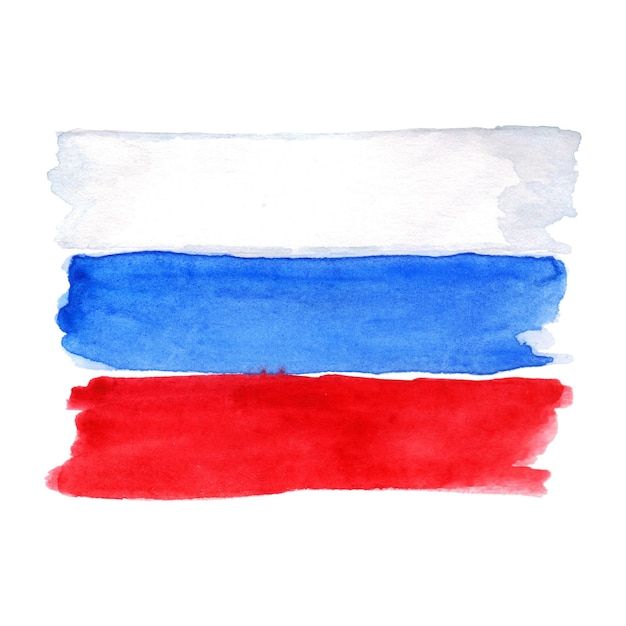 12 декабря
12 декабря в нашей стране отмечается один из самых важных государственных праздников — День Конституции.
День Конституции Российской Федерации – это государственный праздник, который отмечается 12 декабря. В этот день на референдуме в 1993 году была принята российская Конституция.
А вы знали, что первый экземпляр Конституции хранится в президентской библиотеке в Кремле? На сайте Президентской библиотеки вы можете посмотреть в электронном виде на этот экземпляр или найти другие.
Что такое КОНСТИТУЦИЯ
Слово «конституция» произошло от латинского слова «устройство». В каждом государстве есть своя Конституция. В Конституции рассказывается, как устроено наше государство, кто осуществляет в нем власть, какие у его граждан есть права и обязанности. 
Конституция Российской Федерации - это основной закон государства, то есть список самых главных правил, которые установили для себя граждане Российской Федерации.
Когда и как была принята Конституция РФ?
Сначала текст Конституции написала группа  учёных и политиков, затем все граждане государства прочли её, обсудили и внесли изменения и добавления. Потом состоялось всенародное обсуждение - референдум. Каждый гражданин имел возможность проголосовать, согласен он с такой Конституцией или не согласен. После одобрения большинства граждан 12 декабря 1993 года была принята Конституция нашей страны.
Конституция определяет государственный флаг, герб, и гимн нашей страны.
Герб – это символ нашей страны.
	Государственный герб Российской Федерации представляет собой четырехугольный, с закругленными нижними углами, заостренный в оконечности красный геральдический щит с золотым двуглавым орлом, поднявшим вверх распущенные крылья. Орел увенчан двумя малыми коронами и (над ними) одной большой короной, соединенными лентой.
Гимн – торжественная песня или мелодия, являющаяся символом государства. Гимн звучит на всех главных событиях страны.
Автор слов - Сергей Владимирович Михалков.
Композитор – Александр Васильевич Александров.
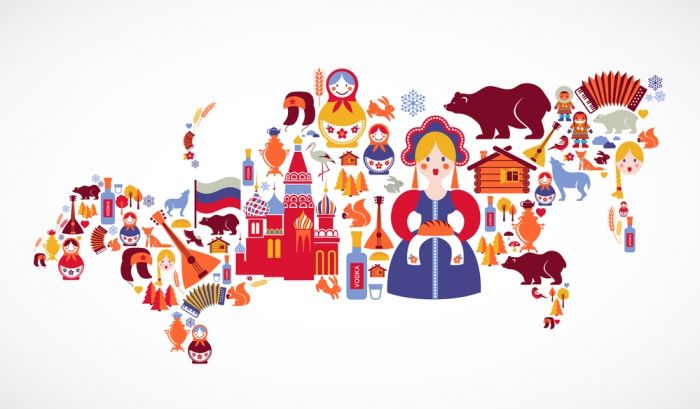 Флаг России
	На нашем государственном флаге три ярких полосы: красная, синяя, белая. Каждая полоса несет свой определенный смысл:
Красная - это сила, мощь и победы нашей страны;
Синяя – это синева неба, верность Родине;
Белая – это мир, честность и свобода. Поэтому его  называют триколор, три цвета, три брата, которых нельзя разделить и победить. Наш флаг называется стягом, трехцветным полотнищем.
Что сказано и записано в нашей Конституции?
В Конституции перечислены основные права и обязанности человека и гражданина, то есть сказано, что можно делать человеку и гражданину Российской Федерации, а что - нельзя.
В Конституции закреплены права детей.
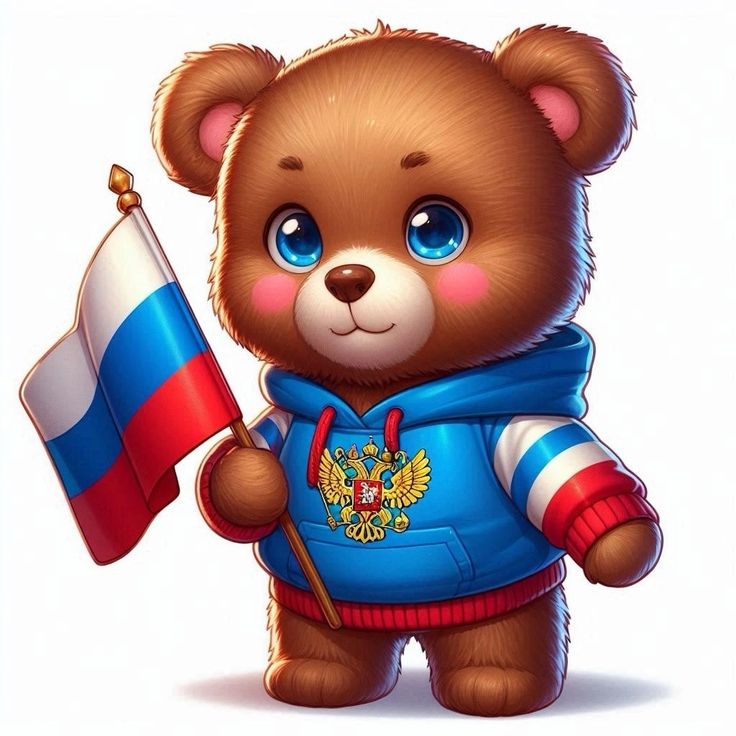 Право на жизнь.
Право на имя при рождении.
Право на медицинскую помощь.
Право на образование.
Право на отдых и досуг.
Право иметь имущество.
Право свободно выражать свои взгляды.
В Конституции закреплены права детей.
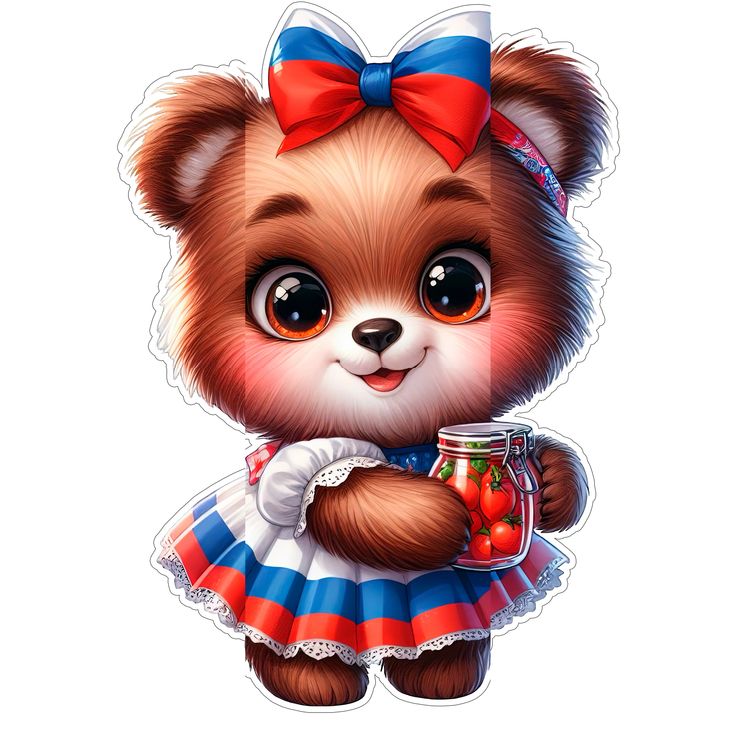 Право на свободное перемещение.
Право на заботу и воспитание родителями.
Право на всестороннее развитие и уважение человеческого достоинства.
Право на личную жизнь, семейную жизнь, неприкосновенность жилища, тайну переписки  
Каждый ребёнок должен знать свои права!
Важно помнить о том, что кроме прав, у каждого человека есть и обязанности.
Обязанности – это круг действий, возложенных на кого-то и обязательных для выполнения.
Давайте повторим и проверим наши знания
Что такое Конституция?
а) книга о приключениях
б) основной закон страны
в) название праздника
Когда была принята действующая Конституция России?
а) 1992 году.
б) 1995 году
в) 1993 году
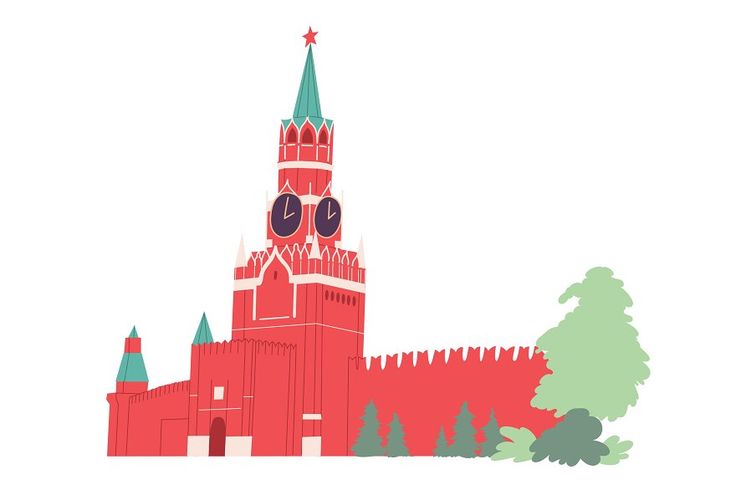 3 . Что означает слово «конституция» в переводе с латинского?
а) устройство,
б)  государство,
в) правосудие.
4. Что включает в себя Конституция Российской Федерации?
а) права и свободы гражданина,
б) правила дорожного движения,
в) правила устройства экономики государства.
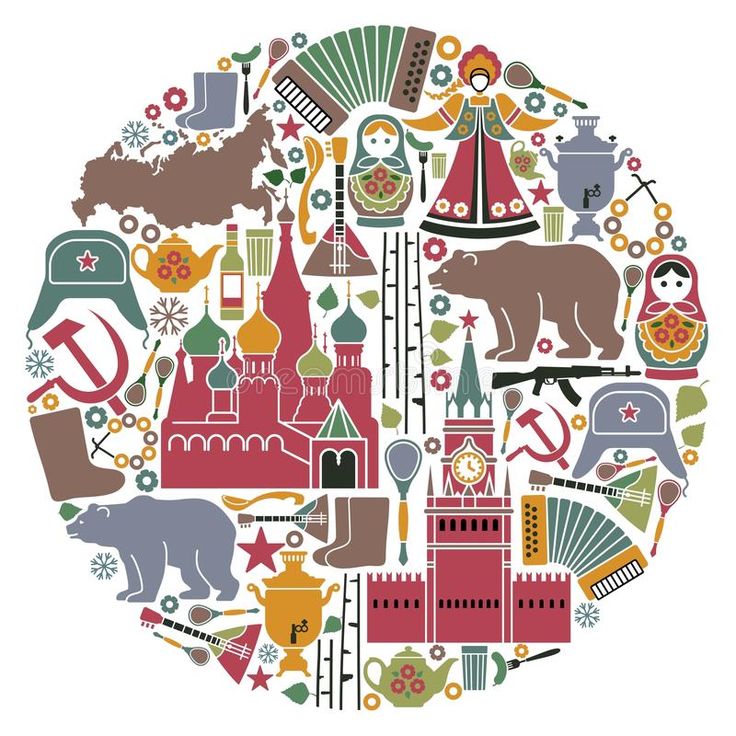 5. Что изображено на гербе Российской федерации?
а) медведь в царской короне,
б) двуглавый орел,
в) сокол.
6. Что обозначают цвета флага Российской Федерации?
Красный -…
Синий - …
Белый - …
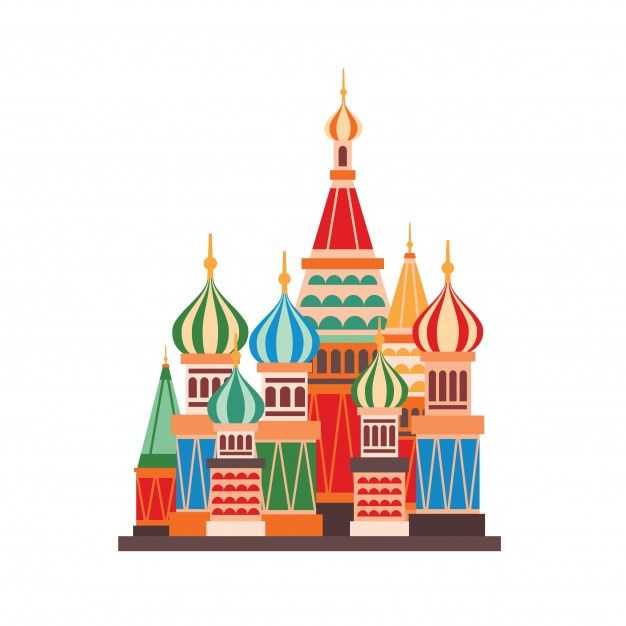 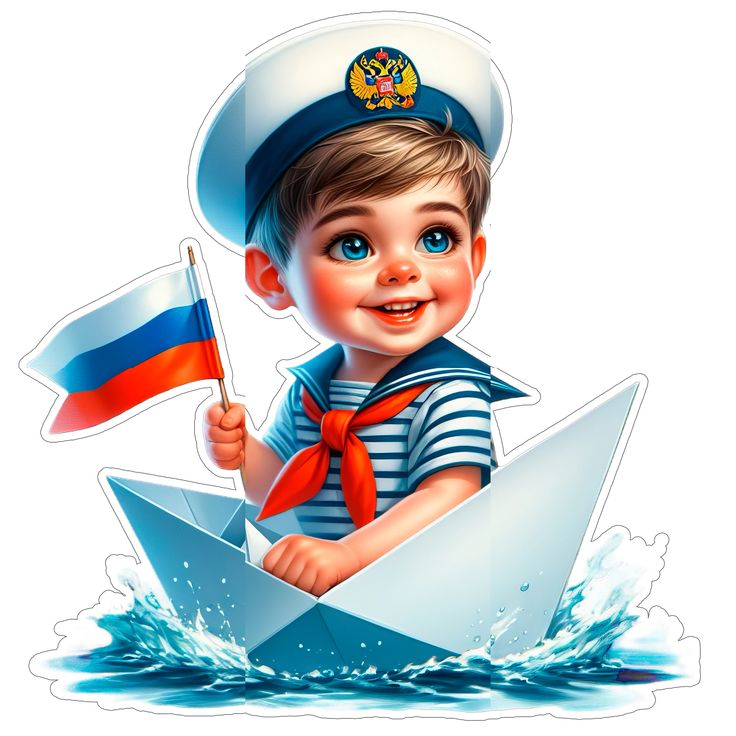 Правильные ответы
Б
В
А
А
Б
6. Красный - это сила, мощь и победы нашей страны;
   Синий – это синева неба, верность Родине;
   Белый – это мир, честность и свобода.
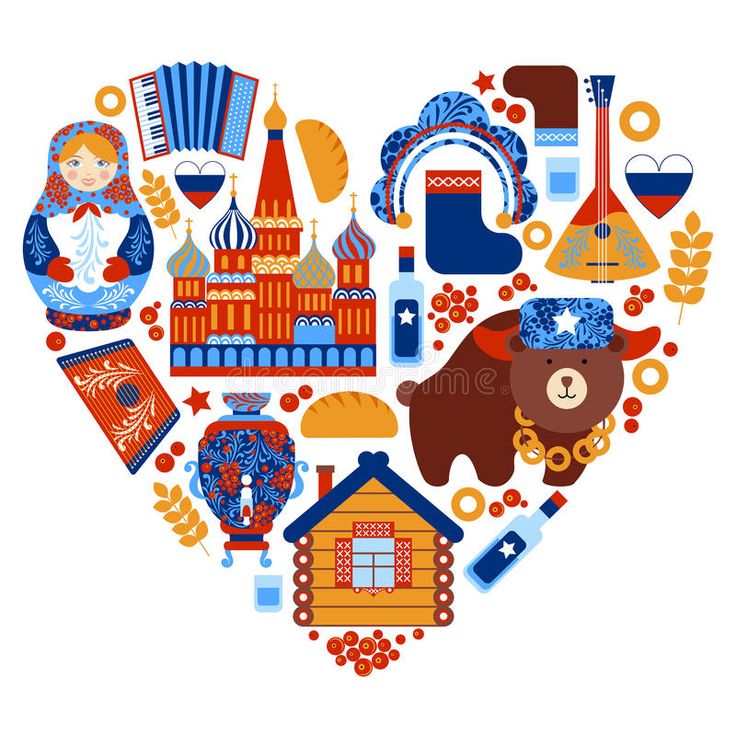 Молодцы! Справились замечательно!
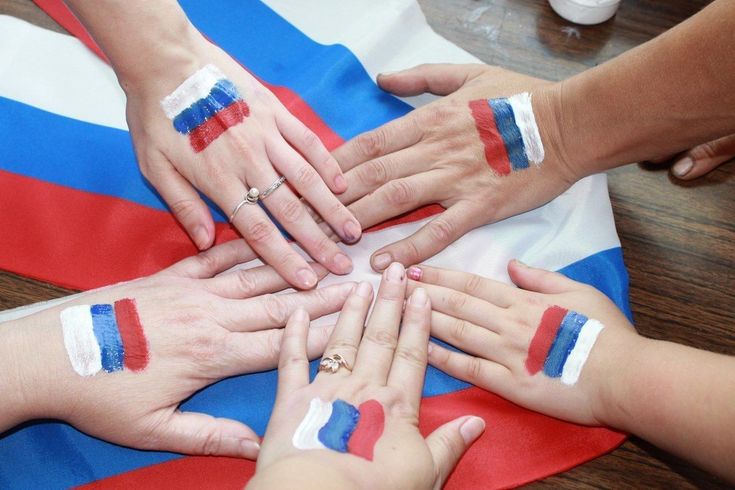 Творческое задание.Варианты поделок.
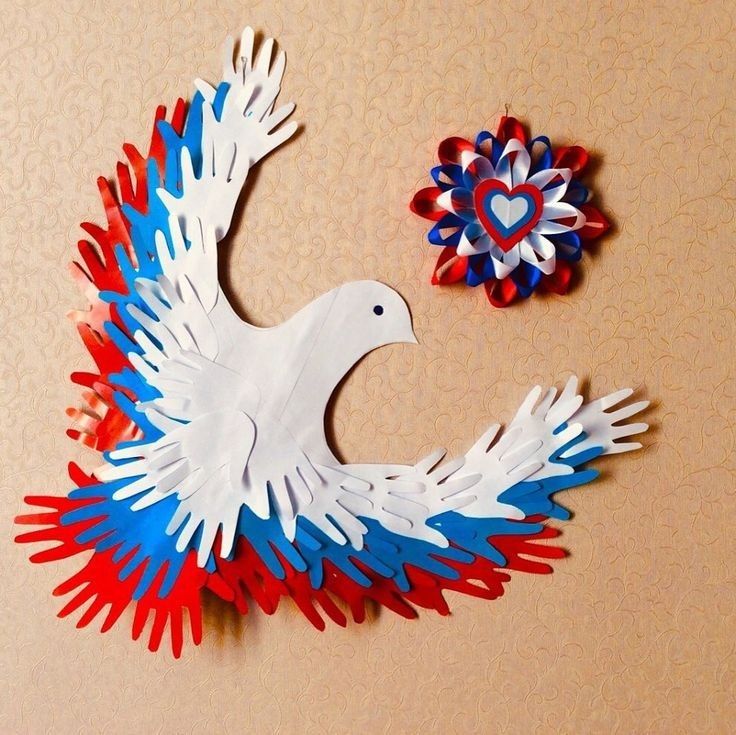 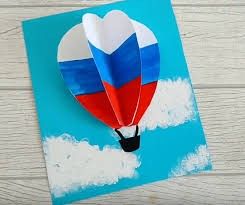 Давайте выучим слова нашего гимна
Россия — священная наша держава,Россия — любимая наша страна.Могучая воля, великая слава —Твое достоянье на все времена!
	Славься, Отечество наше свободное,Братских народов союз вековой,Предками данная мудрость народная!Славься, страна! Мы гордимся тобой!
С праздником!
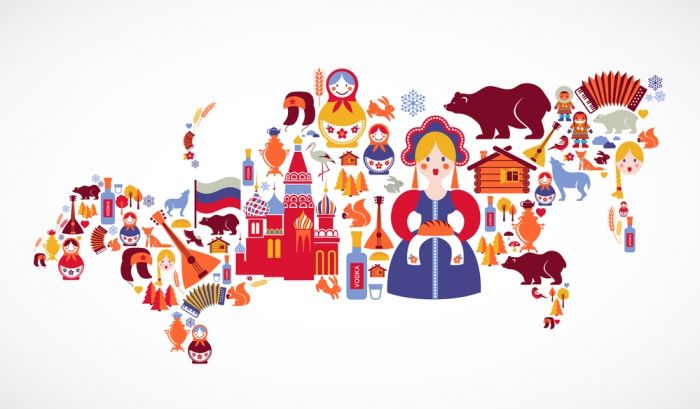